Тема урока: Сумма углов треугольника
В
А
С
Подготовила: Григорьева Ольга Александровна
учитель математики
г. Западная Двина 2021 г.
Теорема: Сумма углов треугольника равна 180.
В
а
Дано: ∆ ABC
4
5
2
Доказать: А+B+C=180
3
1
А
С
Доказательство:
1)Проведем через т. В прямую а || AC.
(накрест лежащие при а || АС и секущей АВ)
2)4 =1
(накрест лежащие при а || АС и секущей ВС)
5 = 3
3)4+2+5=180 - развернутый угол.
4)Заменяя равные углы, получим 1+2+3=180
5) Или A+B+C=180.
Закрепление изученного по готовым чертежам
N
В
?
М
K
Ответ:
?
А
С
Ответ:
Закрепление изученного по готовым чертежам
В
D
?
?
?
?
?
F
Р
С
А
Ответ:
Ответ:
Закрепление изученного по готовым чертежам
K
А
?
?
?
?
В
S
Р
С
Ответ:
Ответ:
Самостоятельная работа
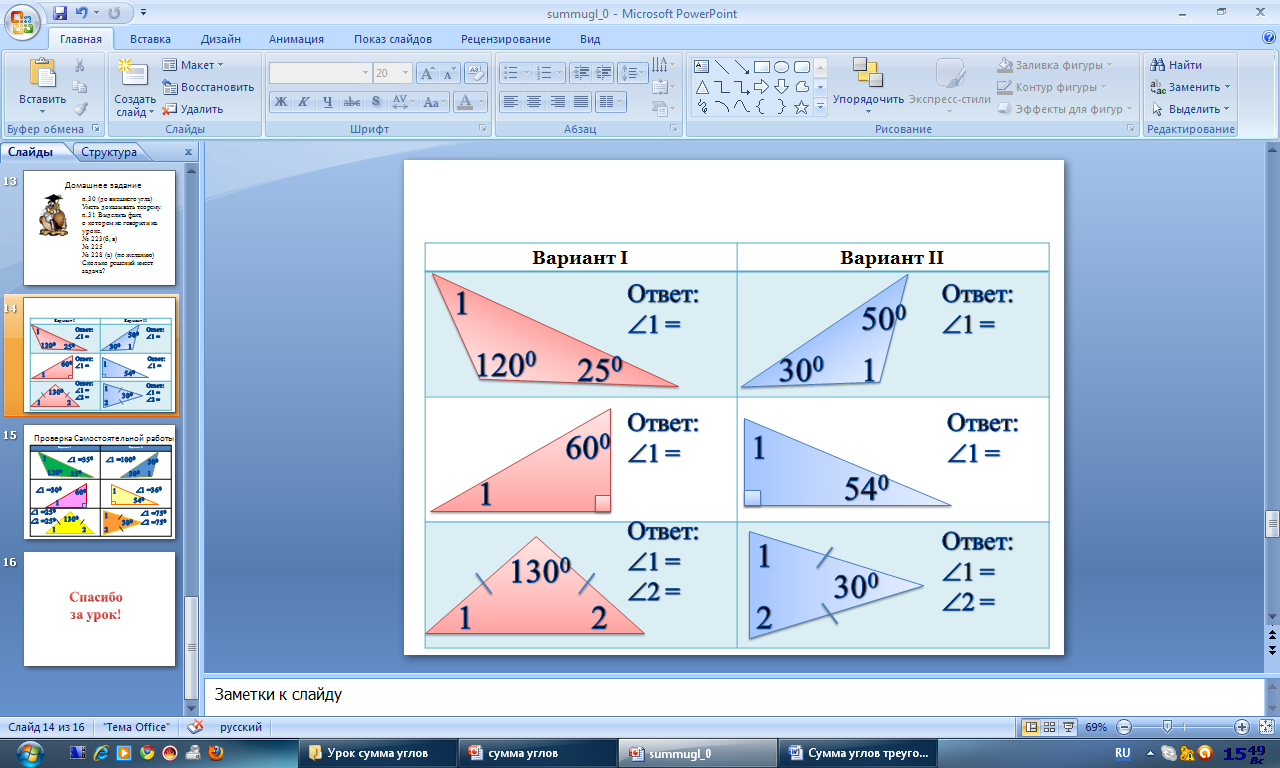 Ответы:
Вариант 1
Вариант 2
Карточка
1. Найти все углы треугольника по готовому чертежу
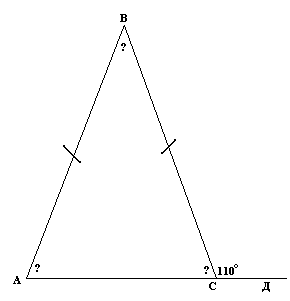 2. Какие утверждения, связанные с величиной  – 180°, вам известны?
Список использованной литературы
1. https://infourok.ru/summa_uglov_treugolnika_7_klass-389432.htm